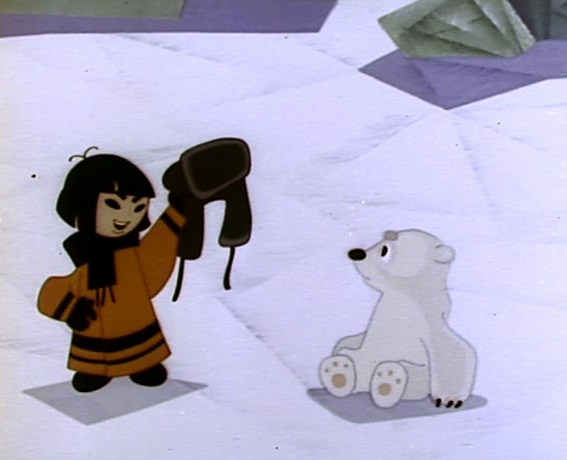 Мультимедийная презентация к совместной коррекционно-развивающей деятельности с детьми  по теме «Животные Севера»
Презентацию подготовила:
 учитель-дефектолог МБДОУ «ДСКВ № 90»  города Братска
Мотовилова И. В.
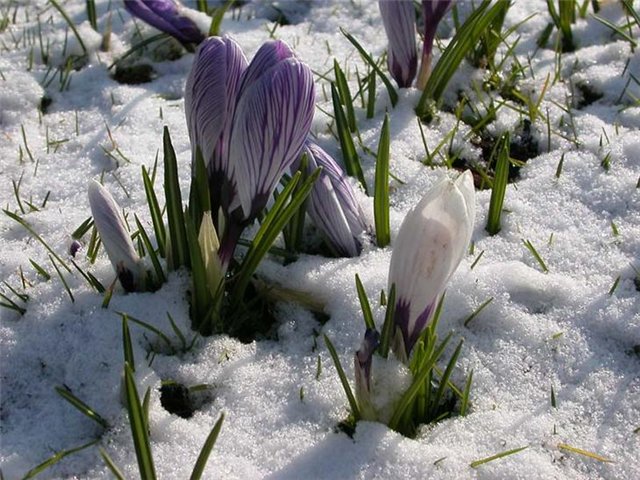 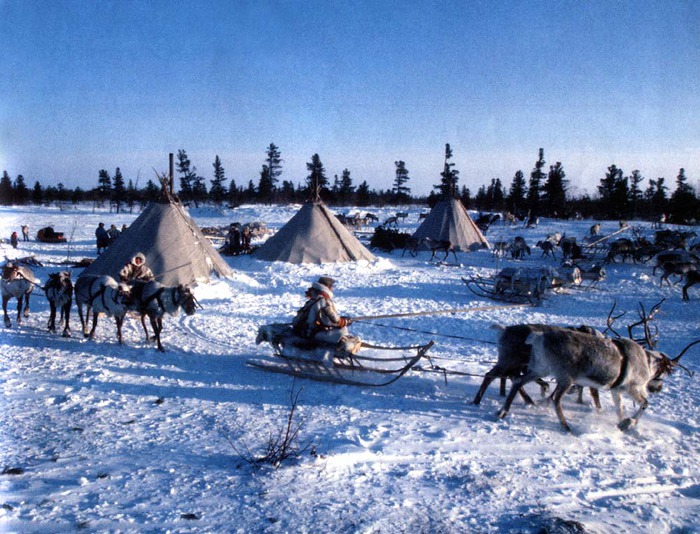 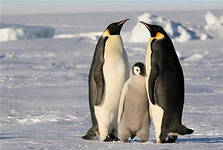 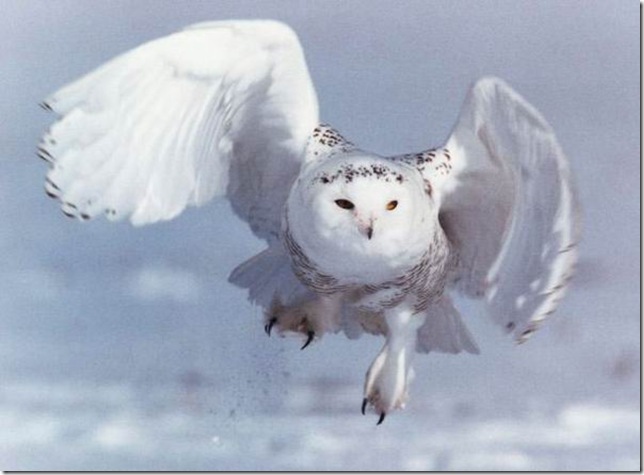 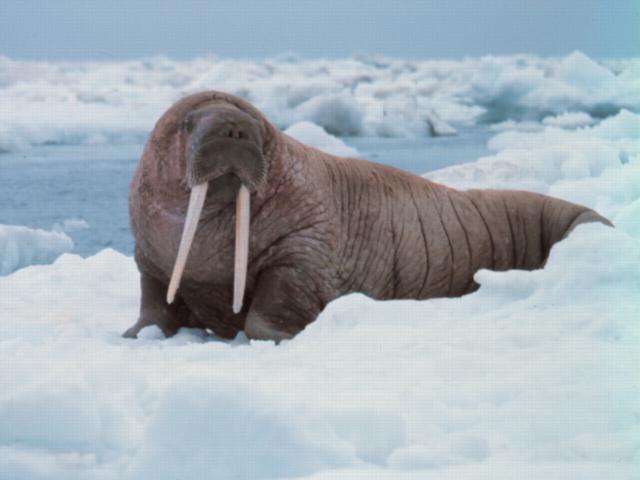 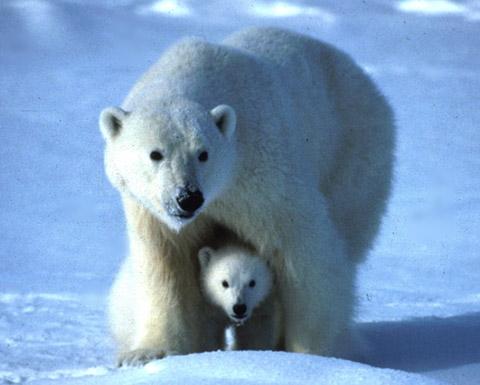 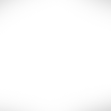 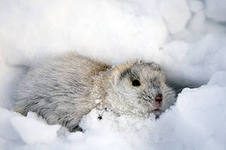 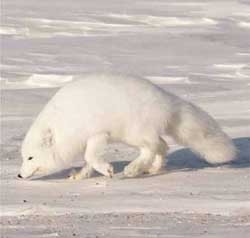 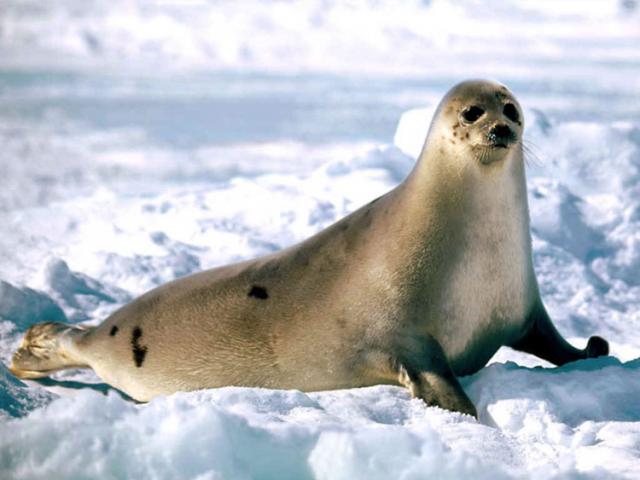 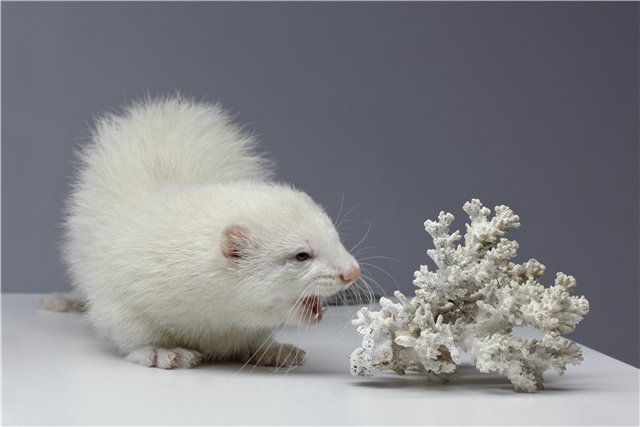 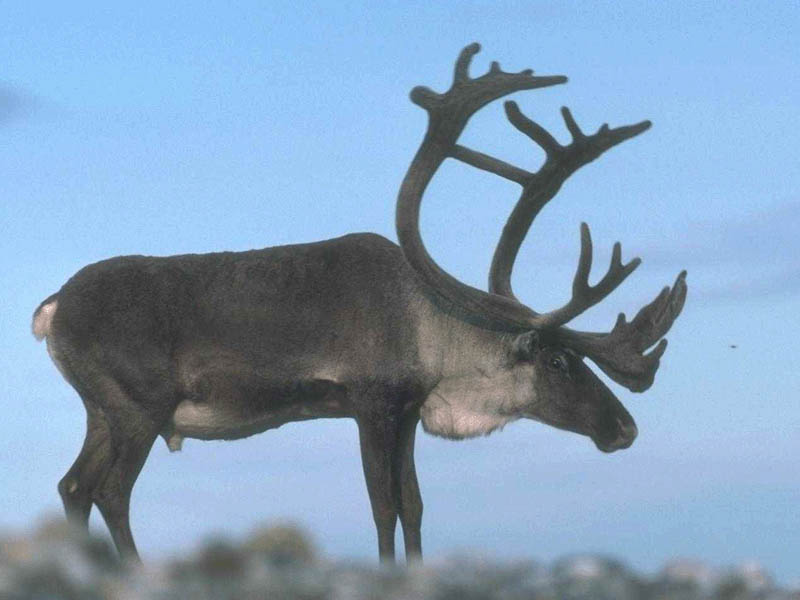 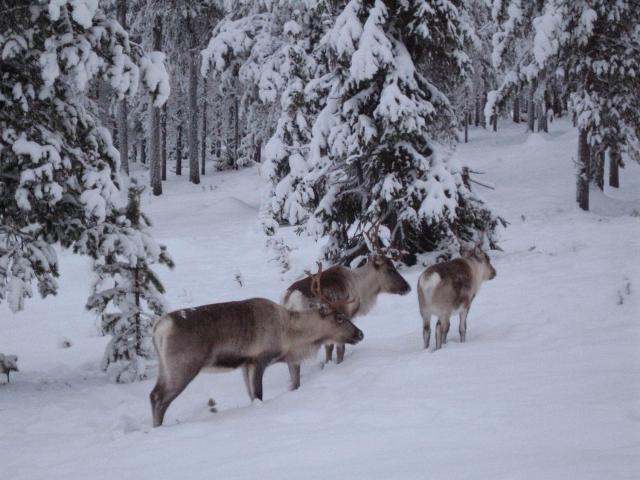 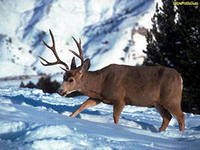 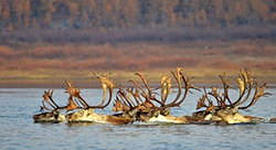 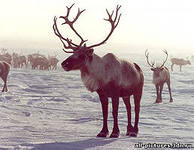 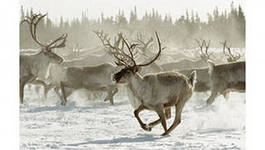 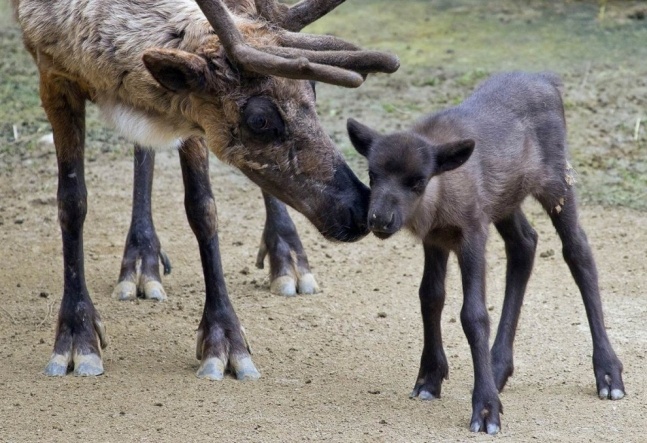 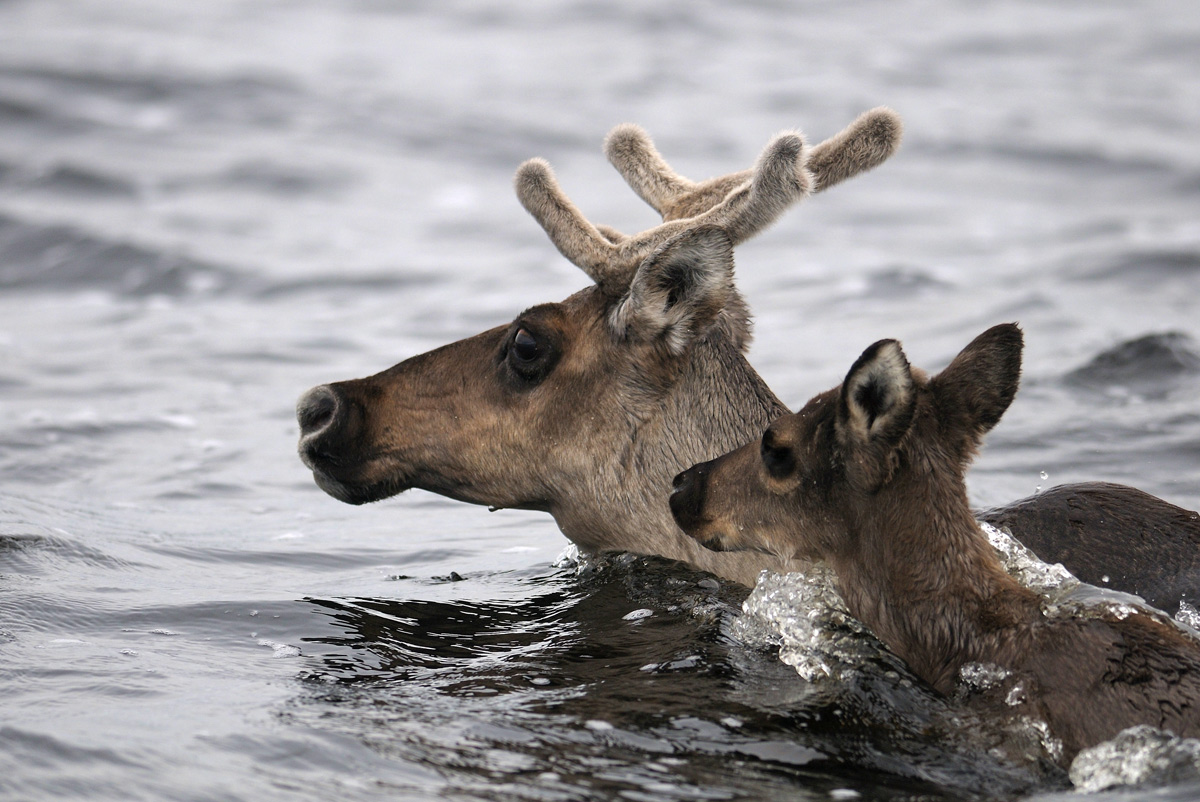 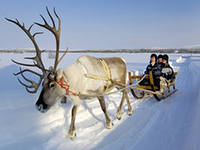 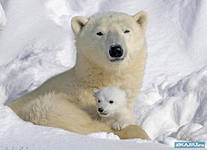 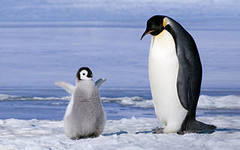 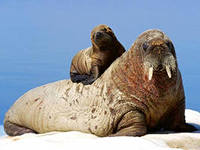 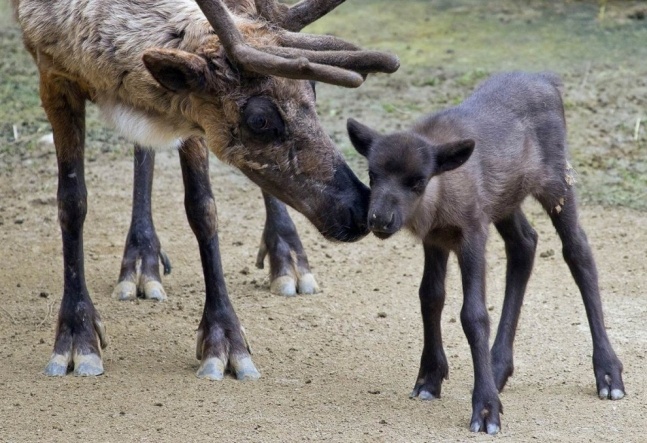 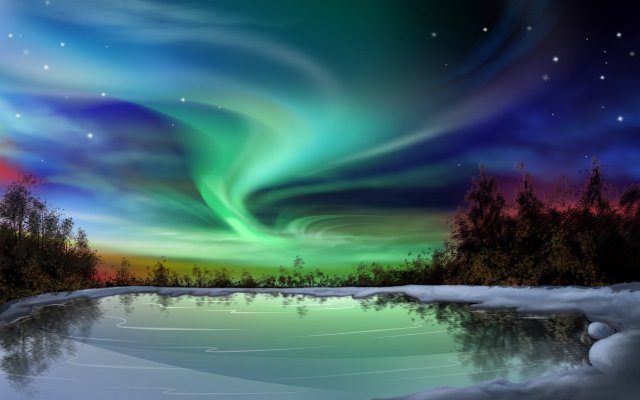 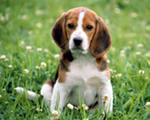 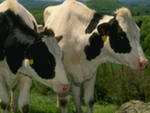 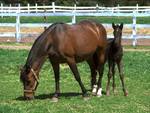 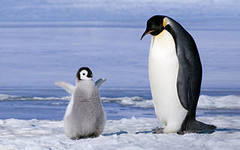 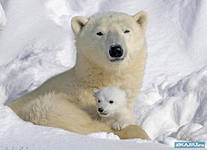 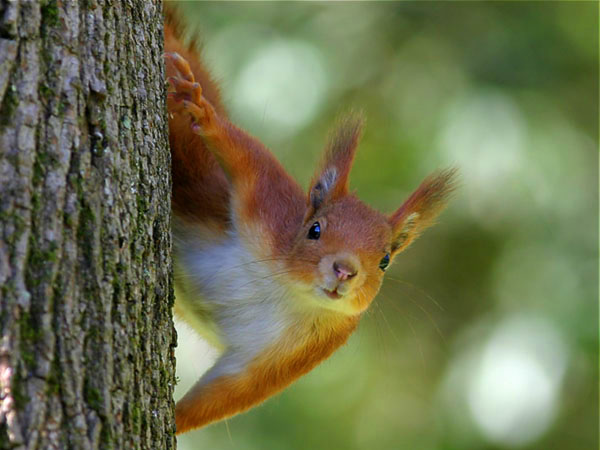 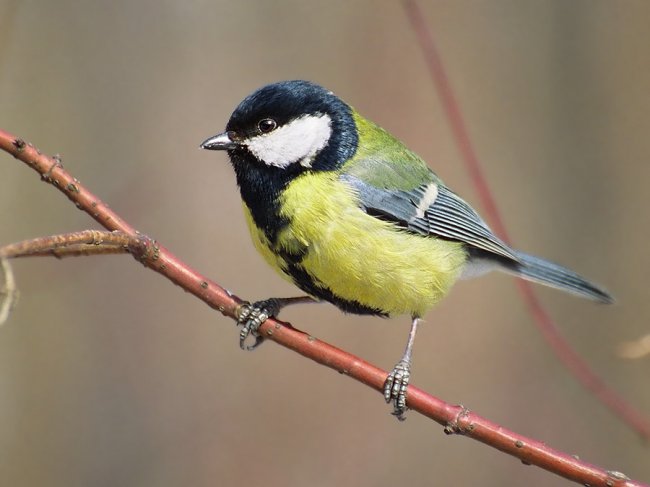 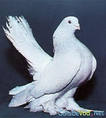 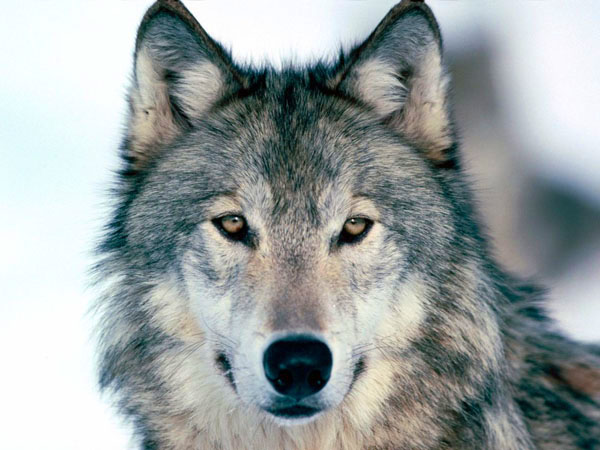 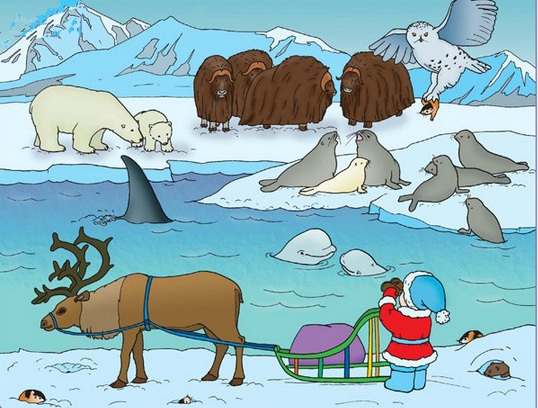 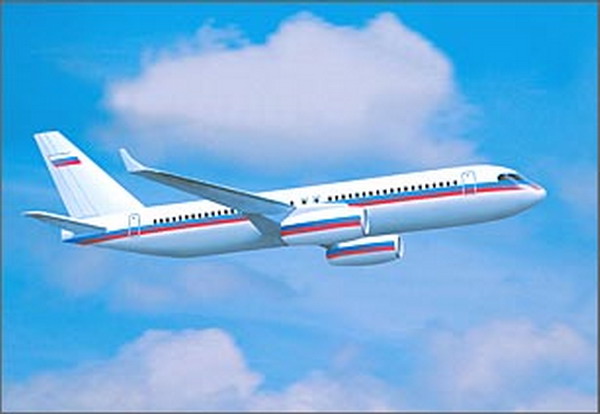 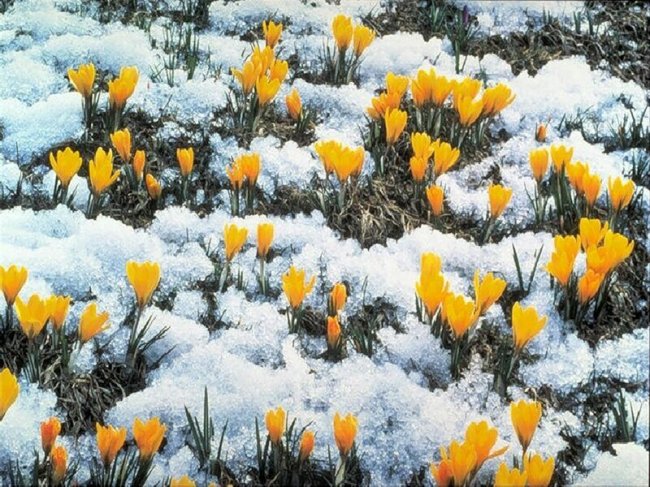 Использованные ресурсы:
http://www.deskpicture.com/DPs/Nature/Animals/walrus_3.jpg
http://gif-and-jpeg.ru/d/37581-2/jivotniy_mir1639.jpg
http://stat16.privet.ru/lr/0b0ef7ff3afb03f748add26ab6492dca
http://www.technologijos.lt/upload/image/technologijos/archyvas/gamta/klimato_kaita/gresme_ursus_maritimus/gresme_ursus_maritimus-f.jpg